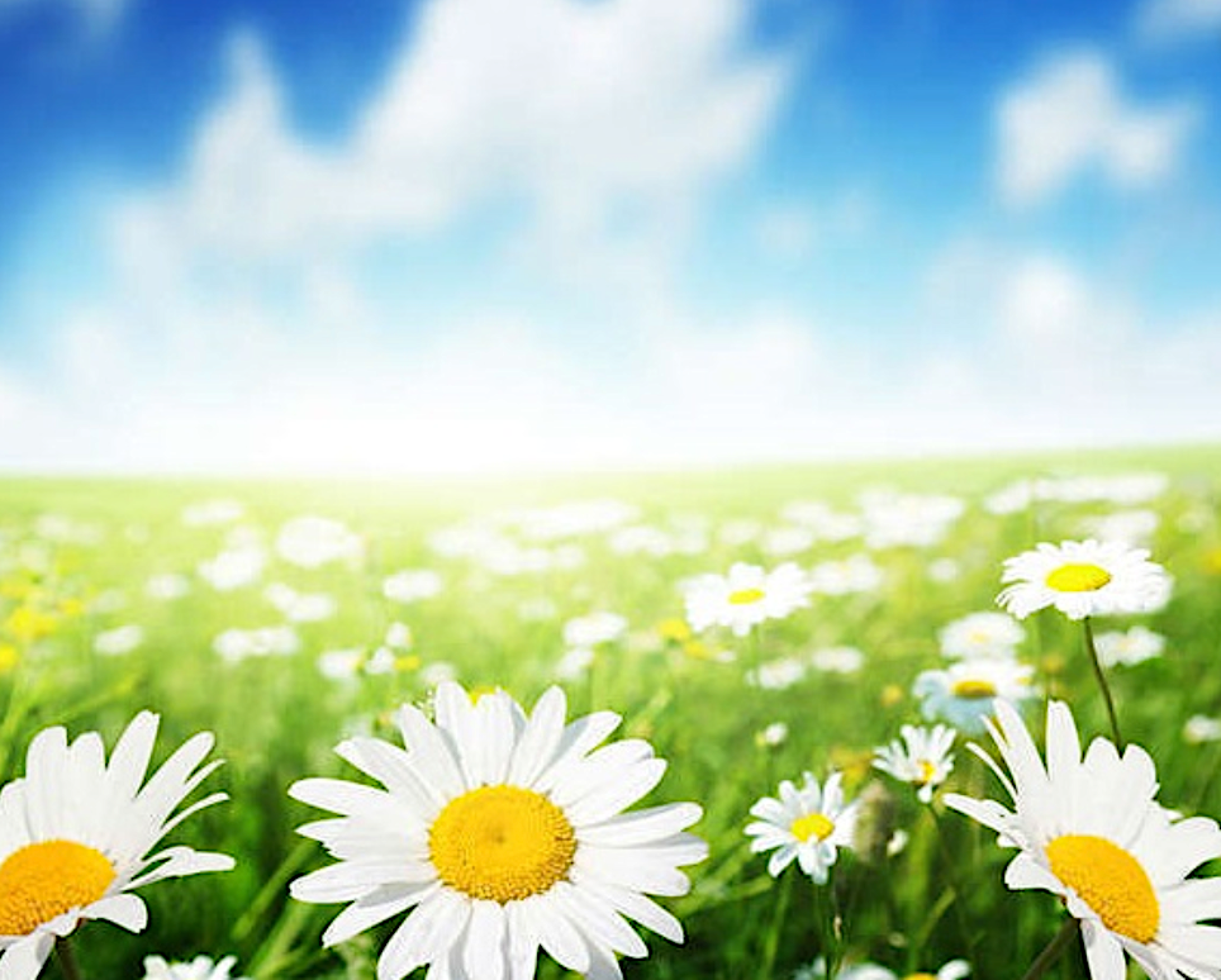 來做“樂活”的基督徒
房正豪牧師
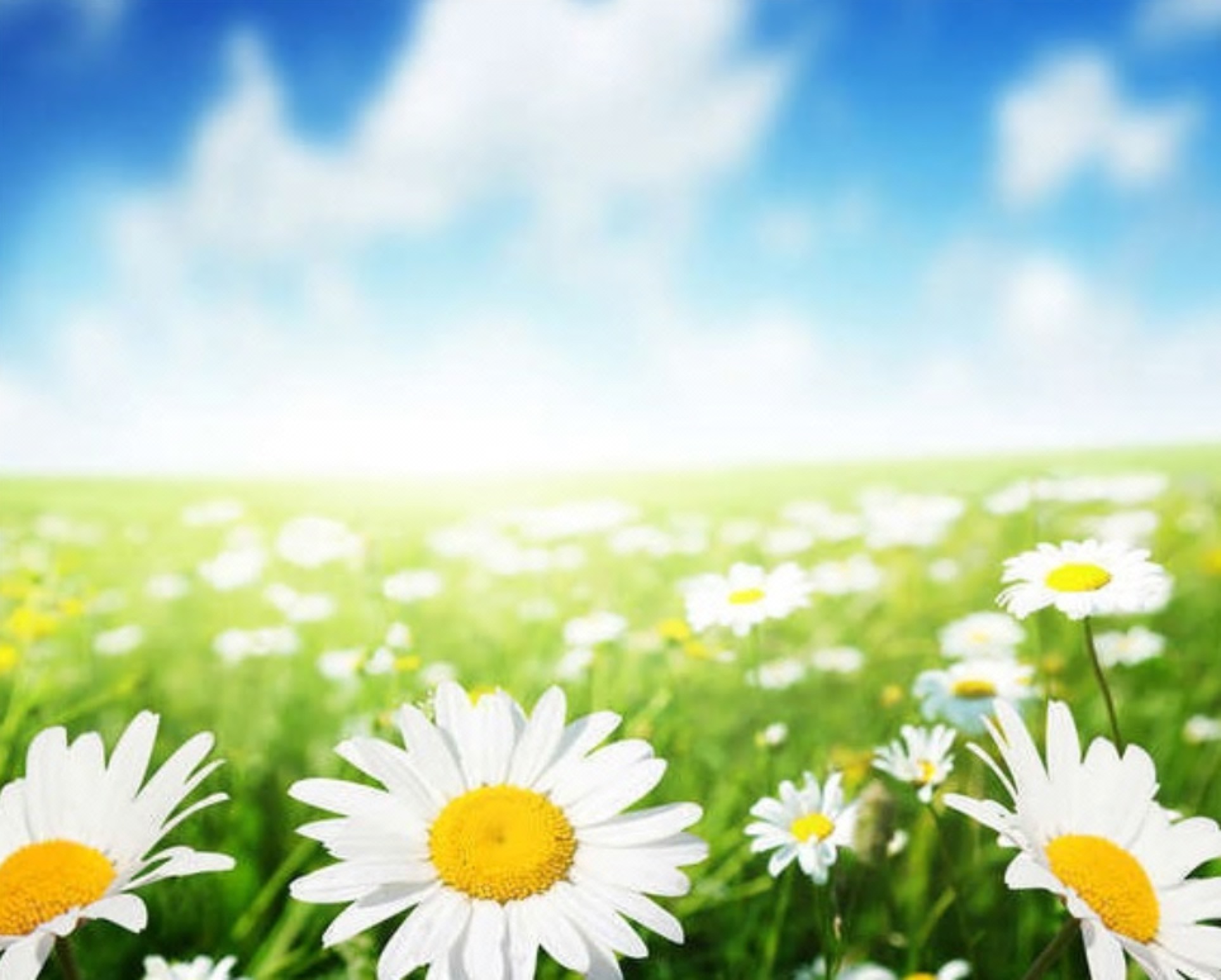 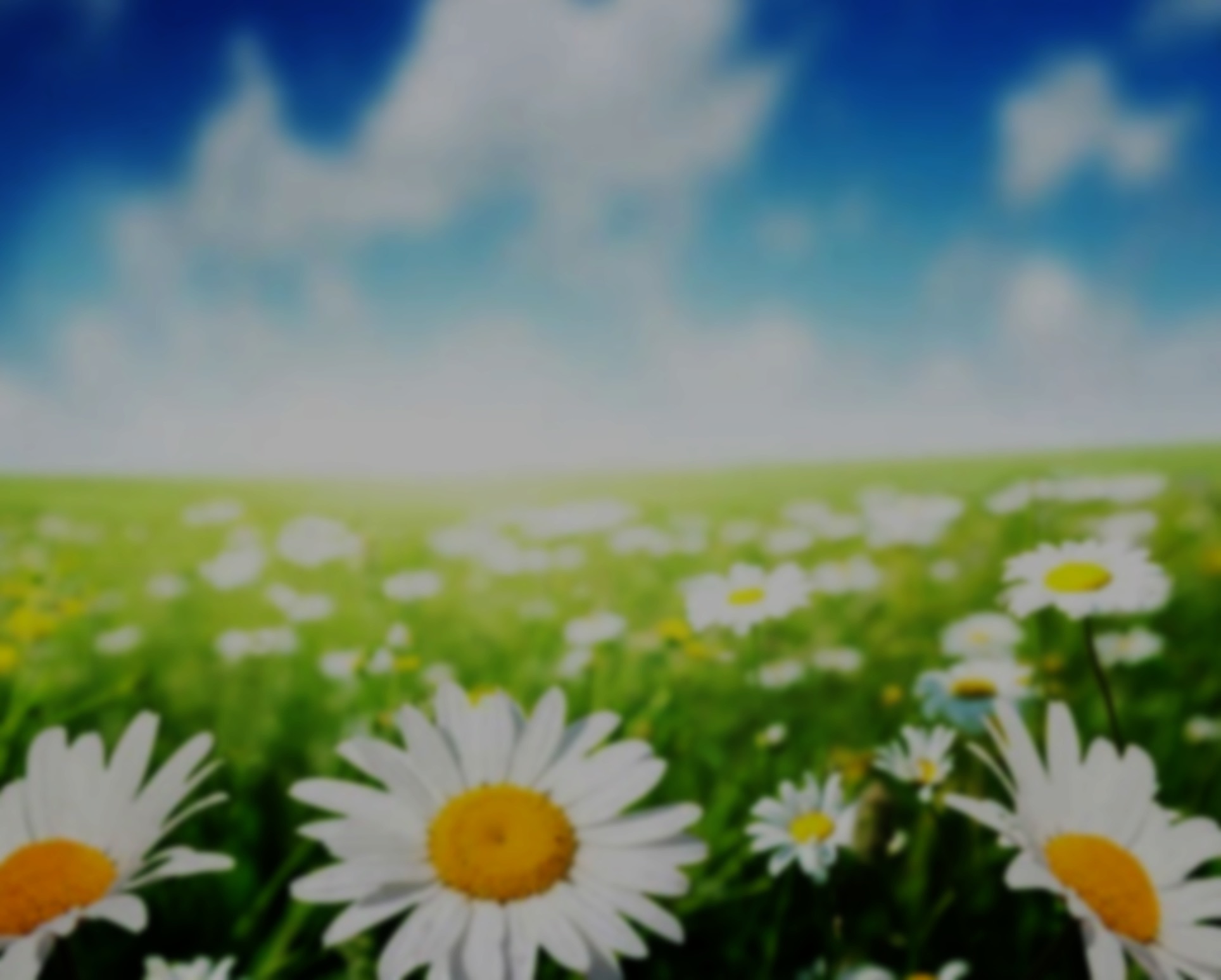 樂活：LOHAS
Ｌ：LOVE ：愛神、愛人。
Ｏ：OPEN：開闊、寬大。
Ｈ：HABIT：好習慣。
Ａ：ABLITY：能力。
Ｓ： SKILL：技能。
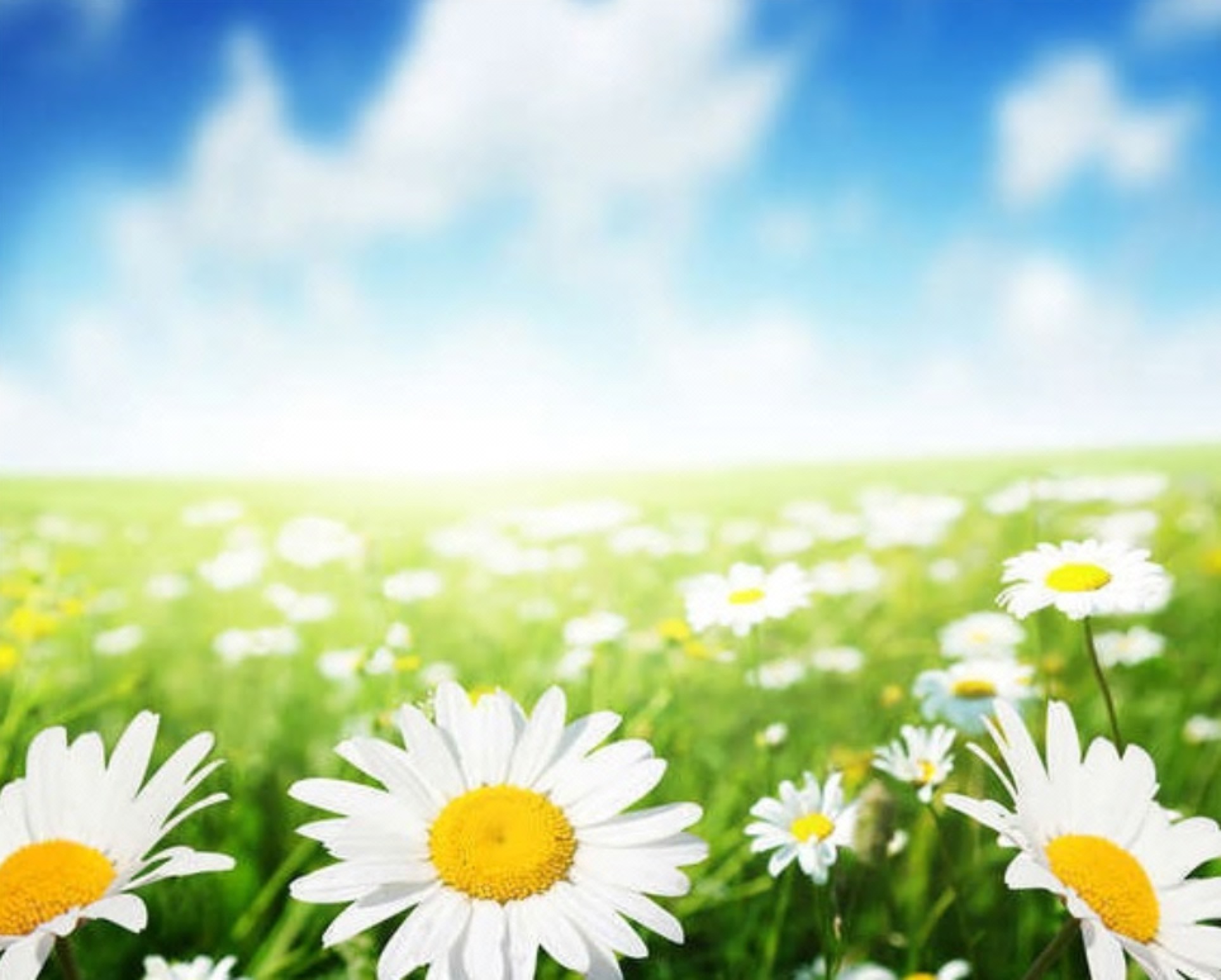 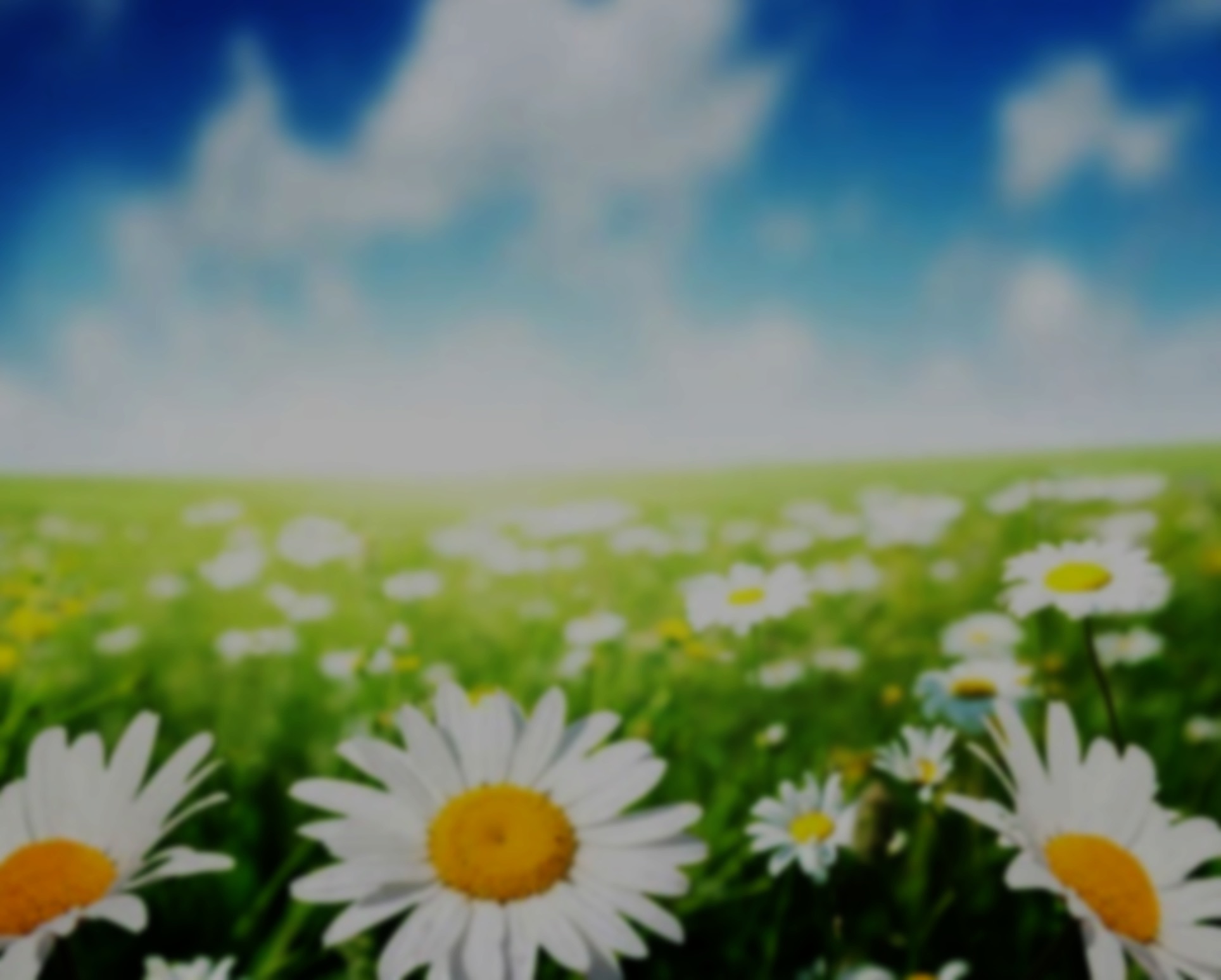 申命記 6:5
你要尽心、尽性、
尽力爱耶和华你的神。
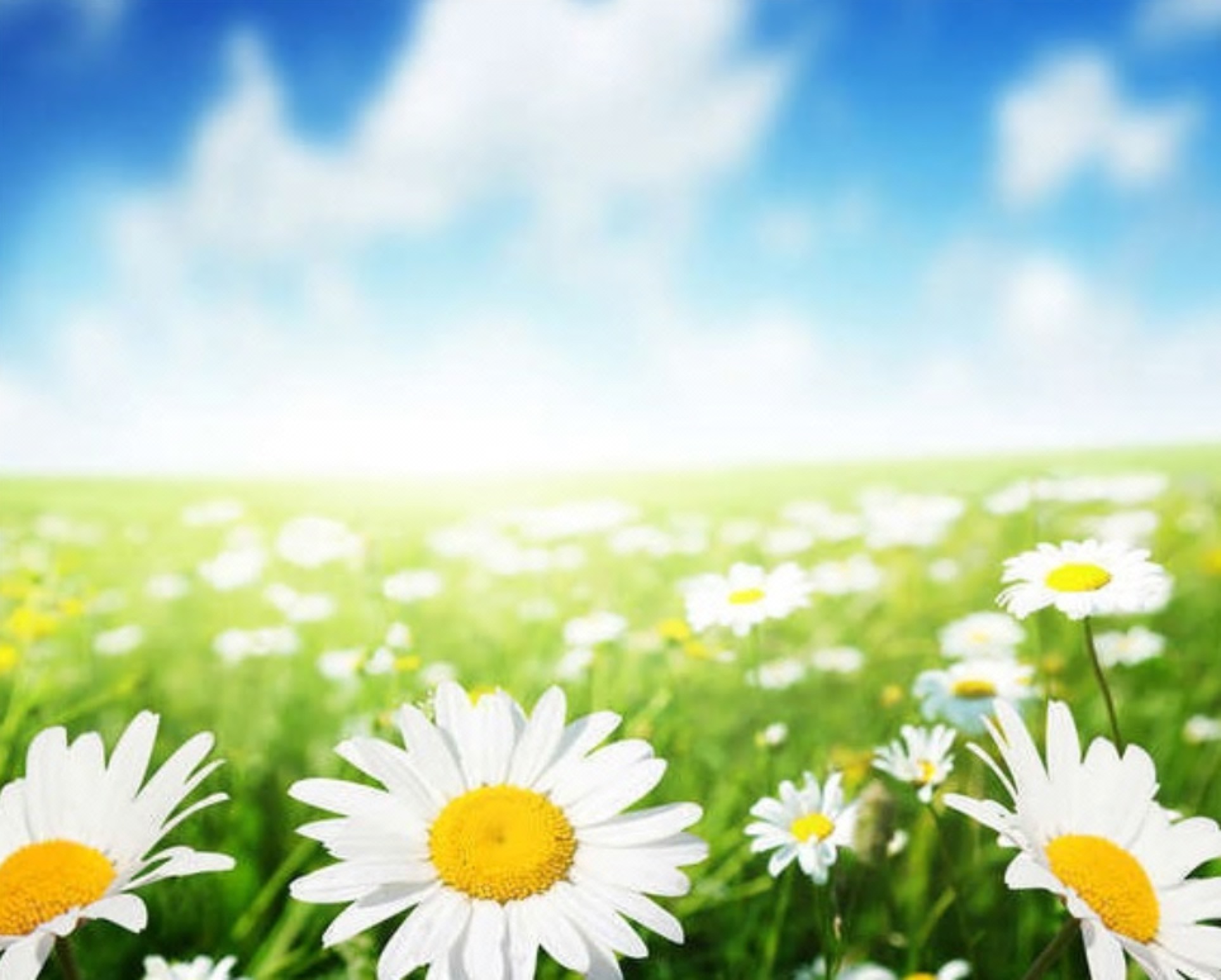 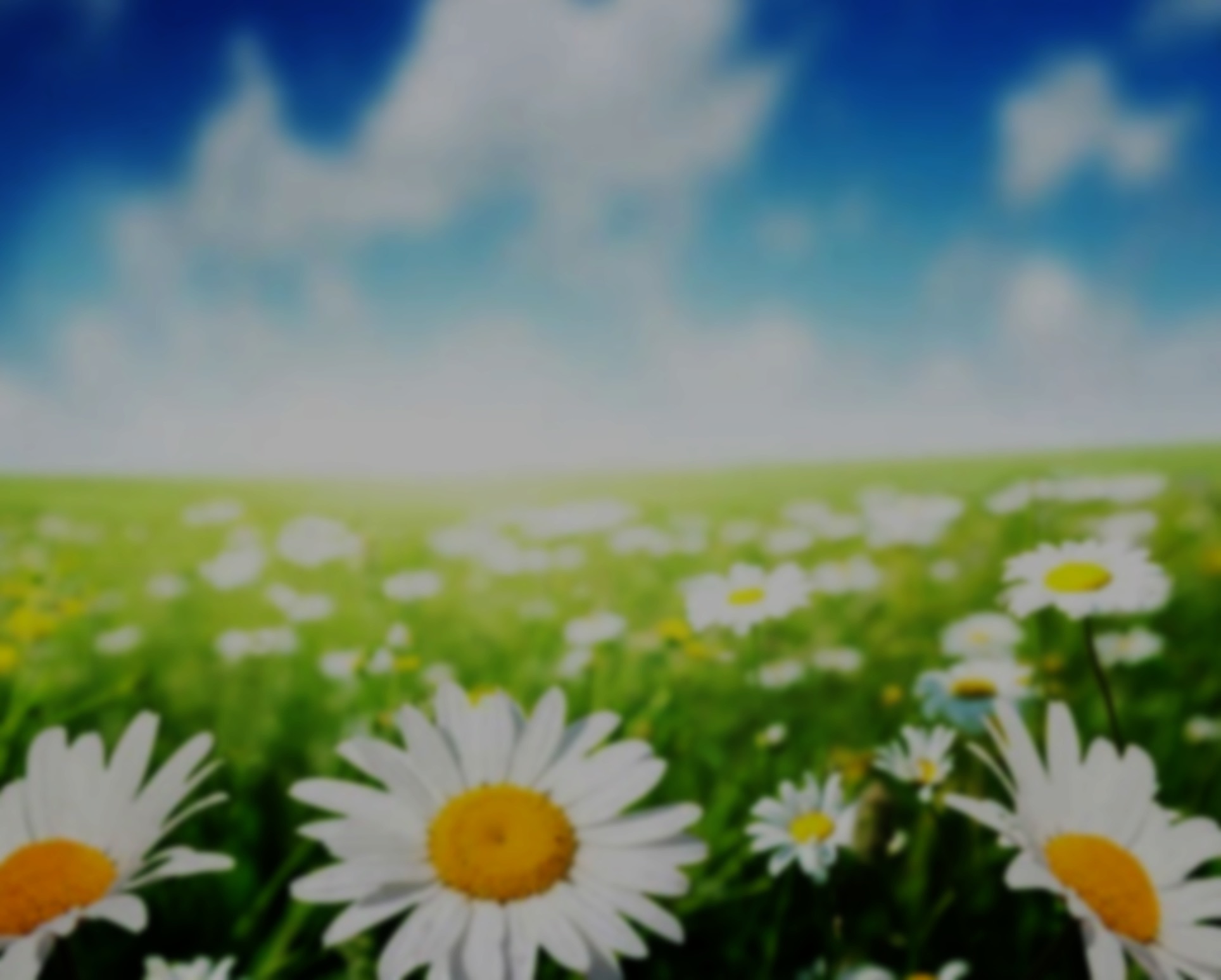 LOVE ：為何要愛神？
1.因人是被神造的。
（當感謝神）
2.因主拯救了我。
（當聽從神的話）
3.當謙卑自己，尊主為大。
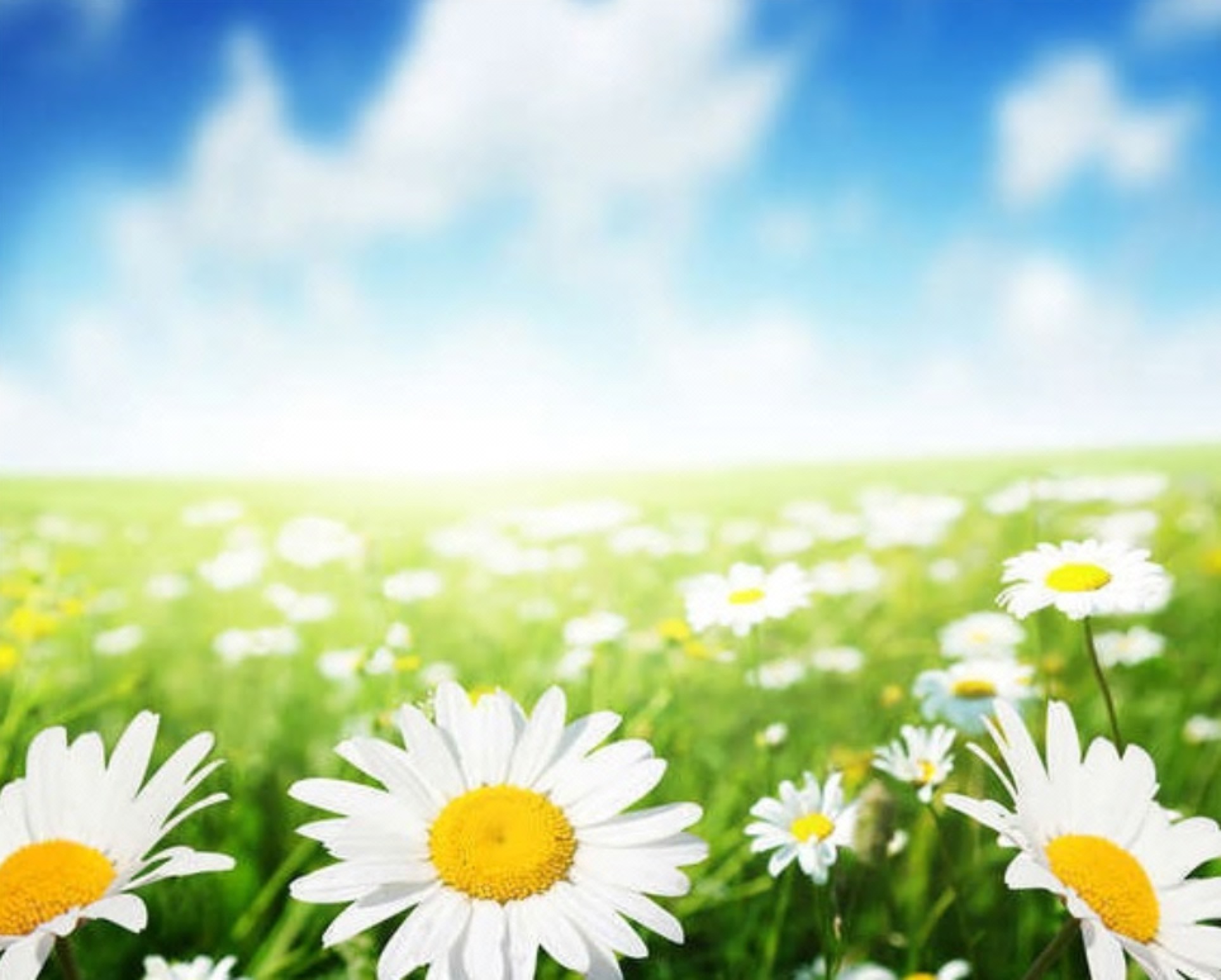 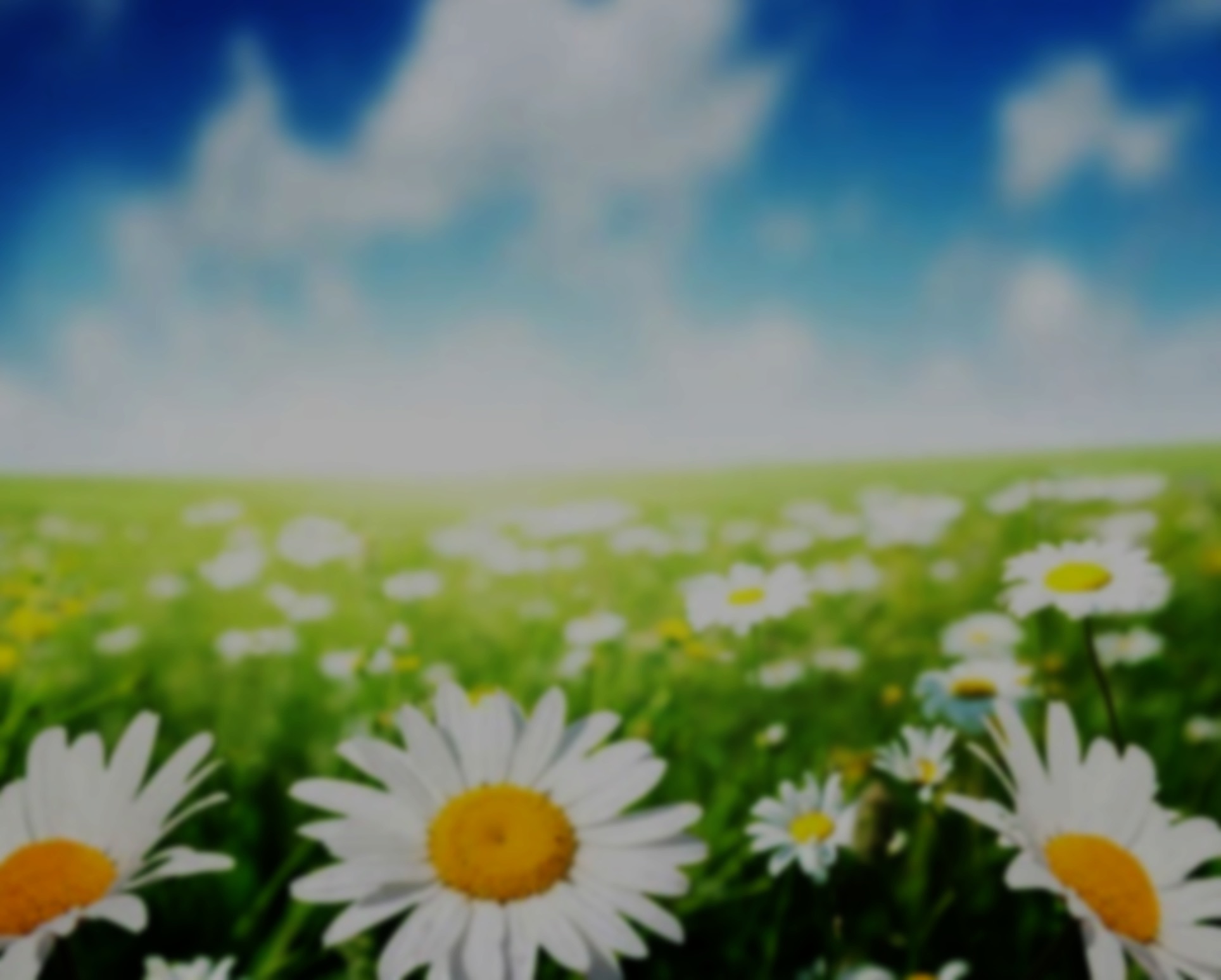 哥林多前書 8:3
若有人爱神，
这人乃是神所知道的。
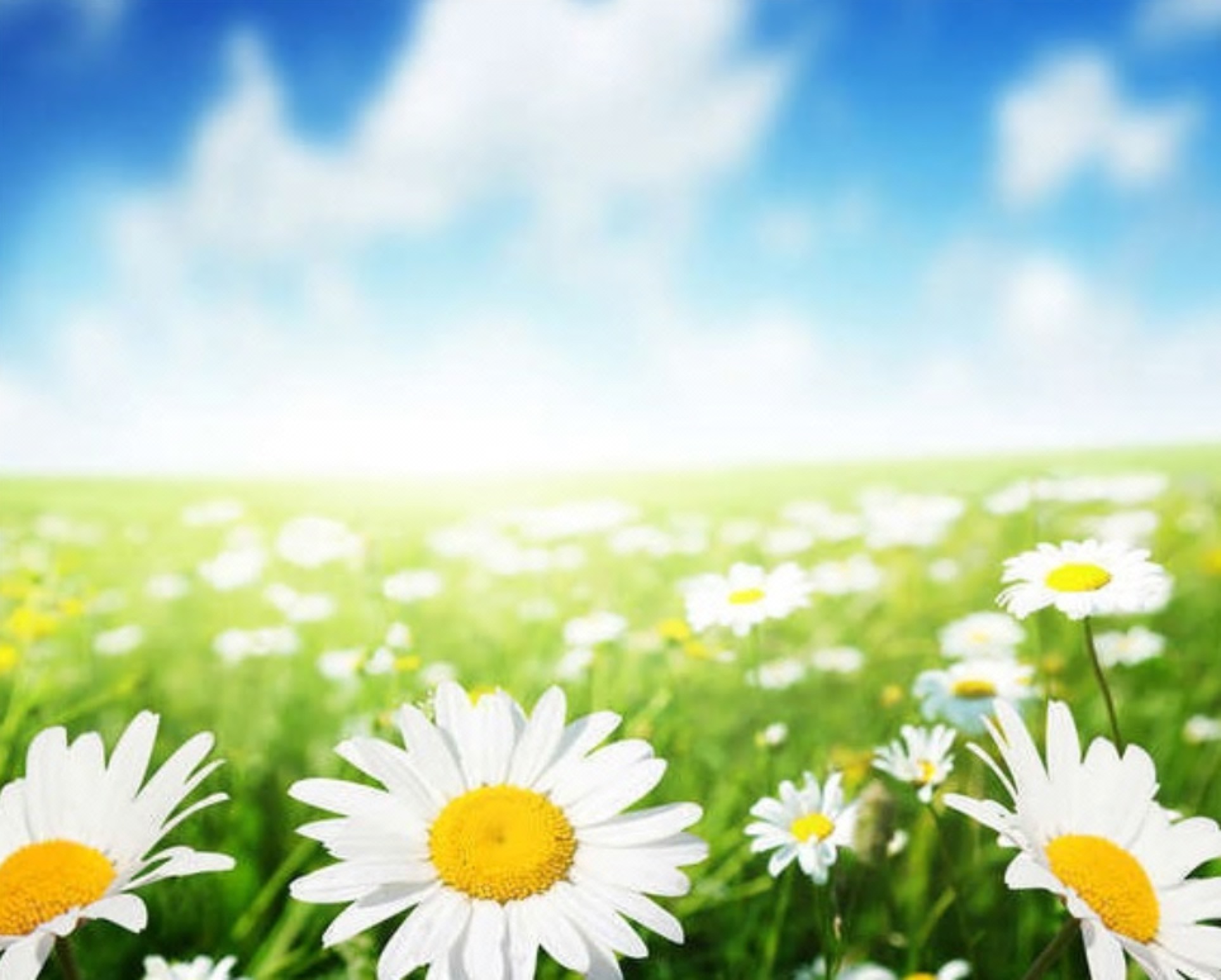 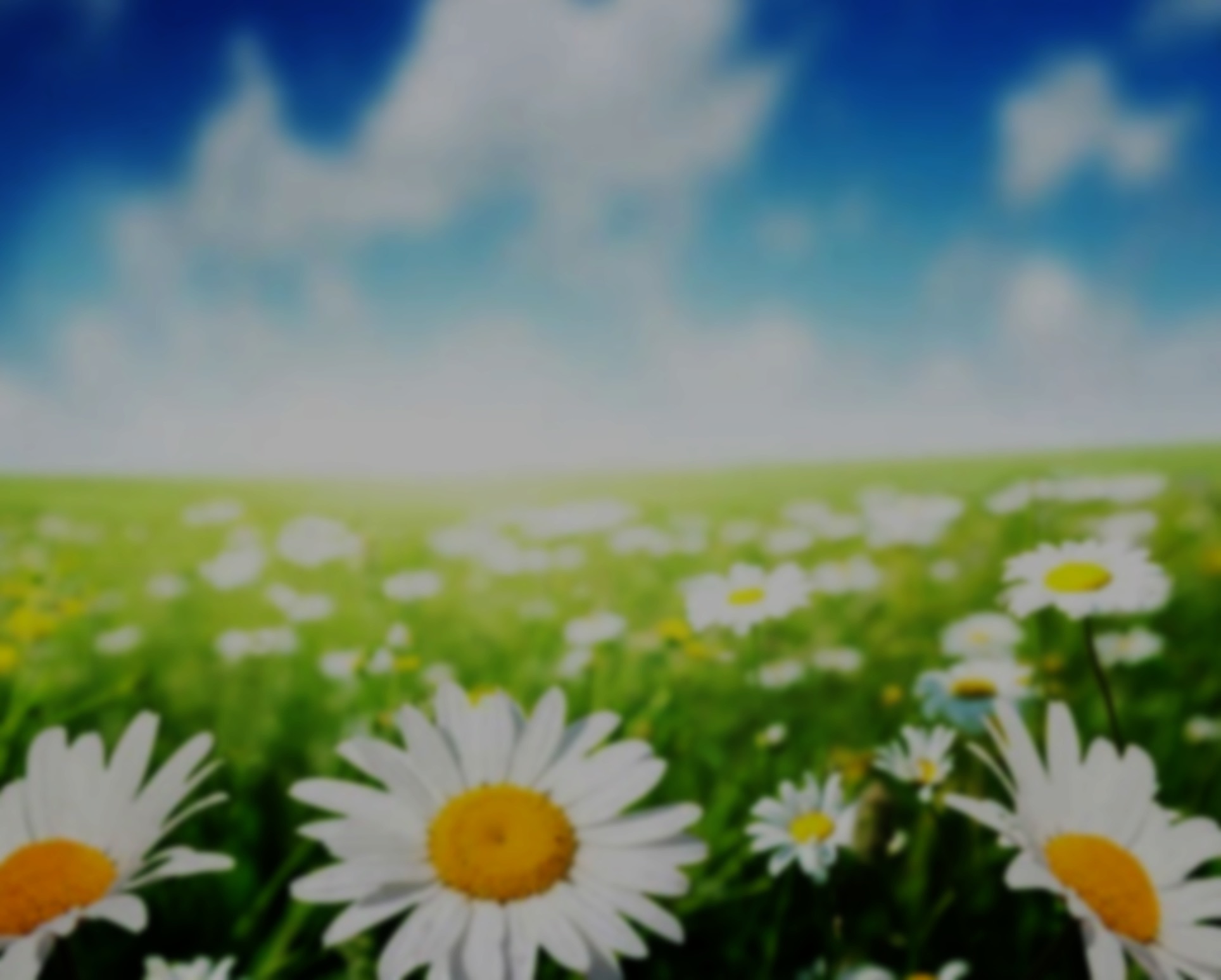 2. OPEN：心胸寬大
從永恆的角度
來看短暫得今生。
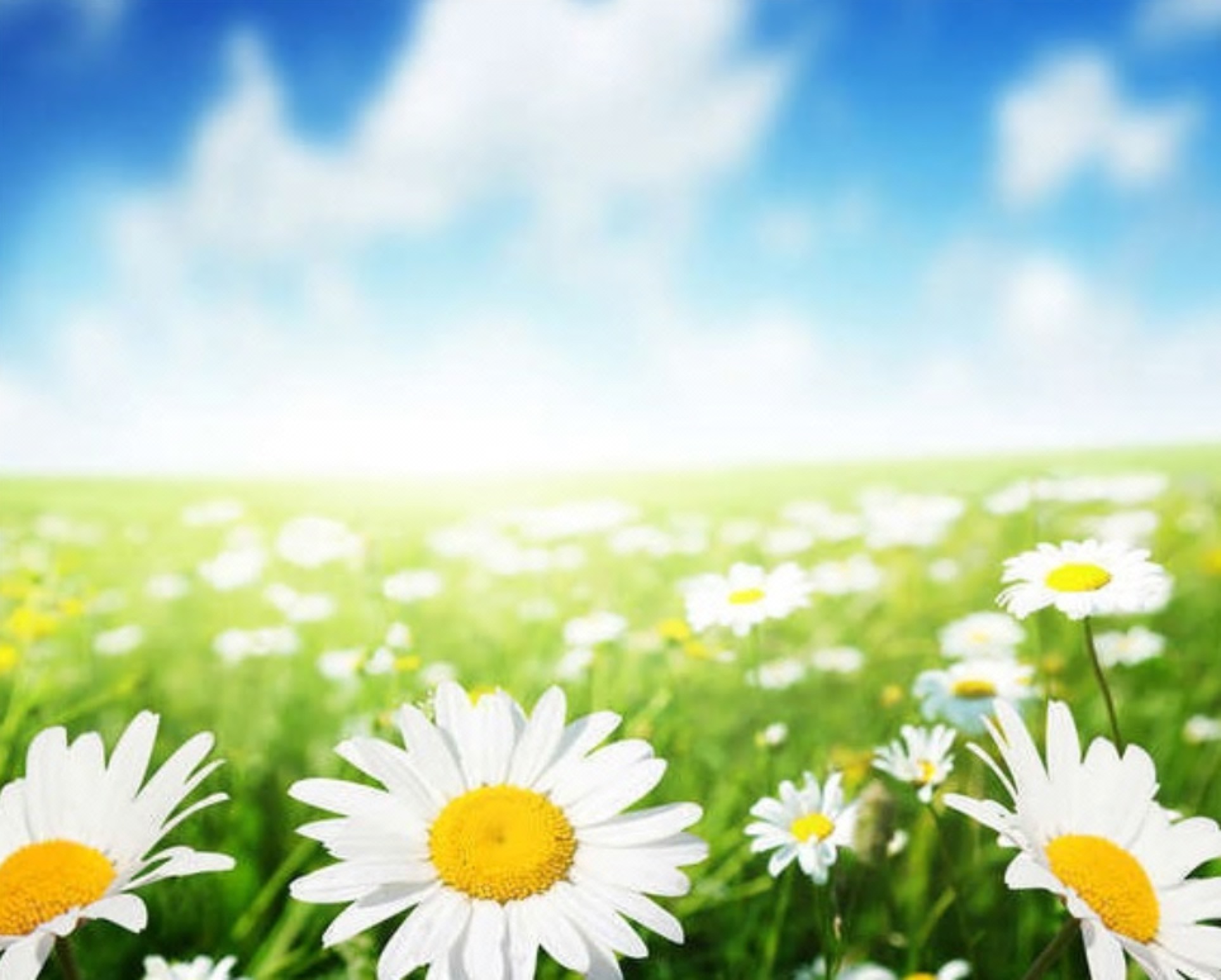 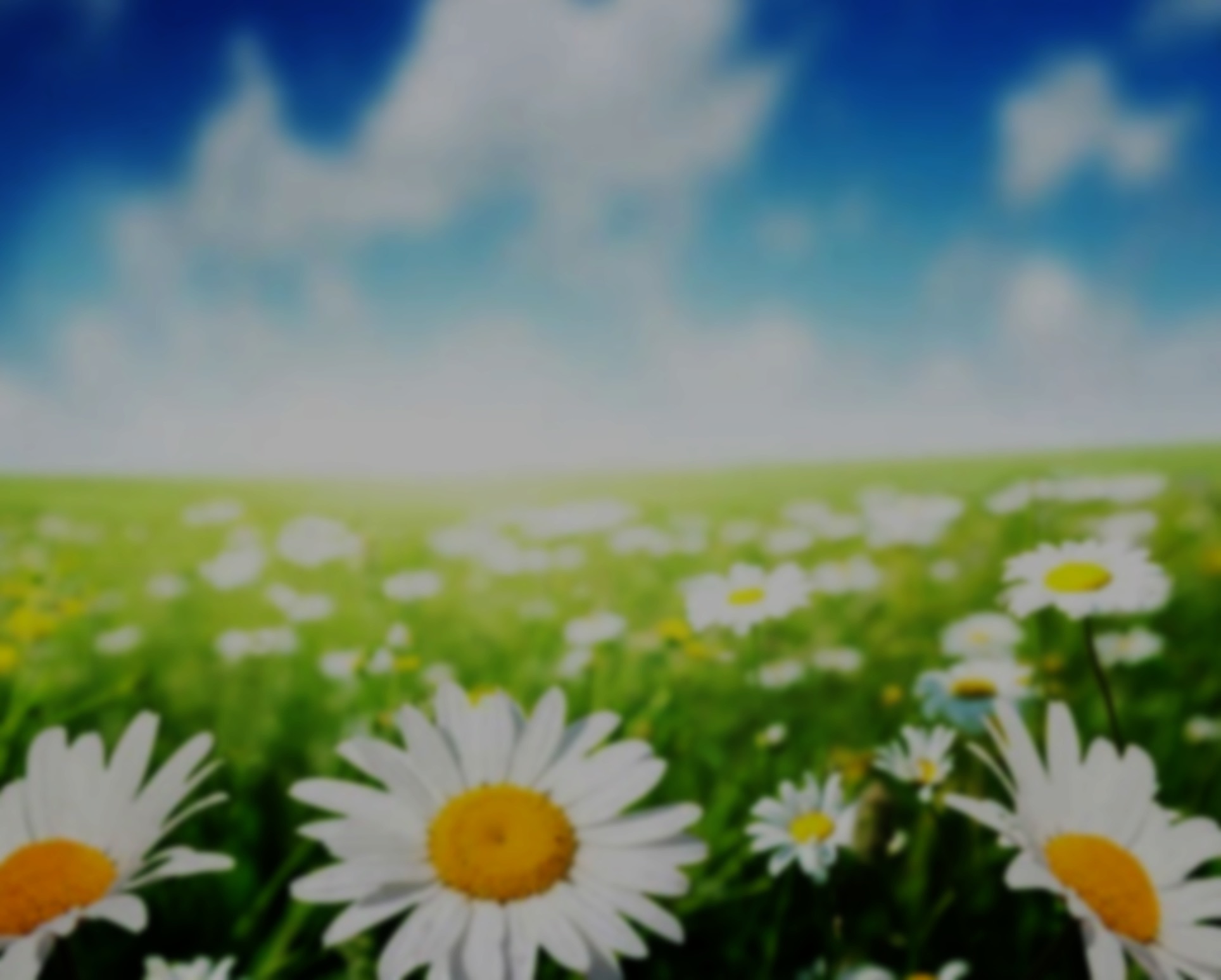 3. HABIT：養成好習慣
每天好好靈修
不要Ｏ修空的。
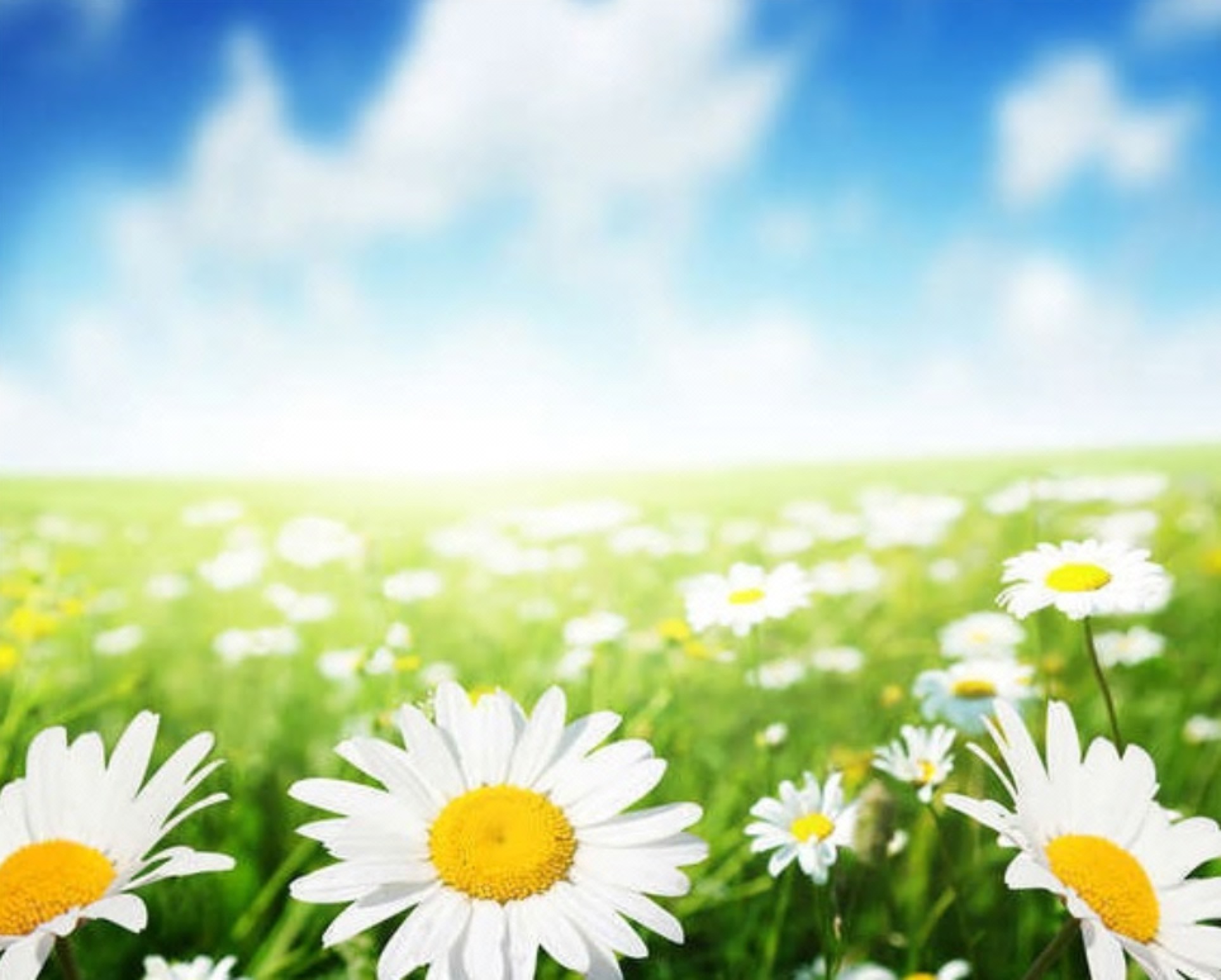 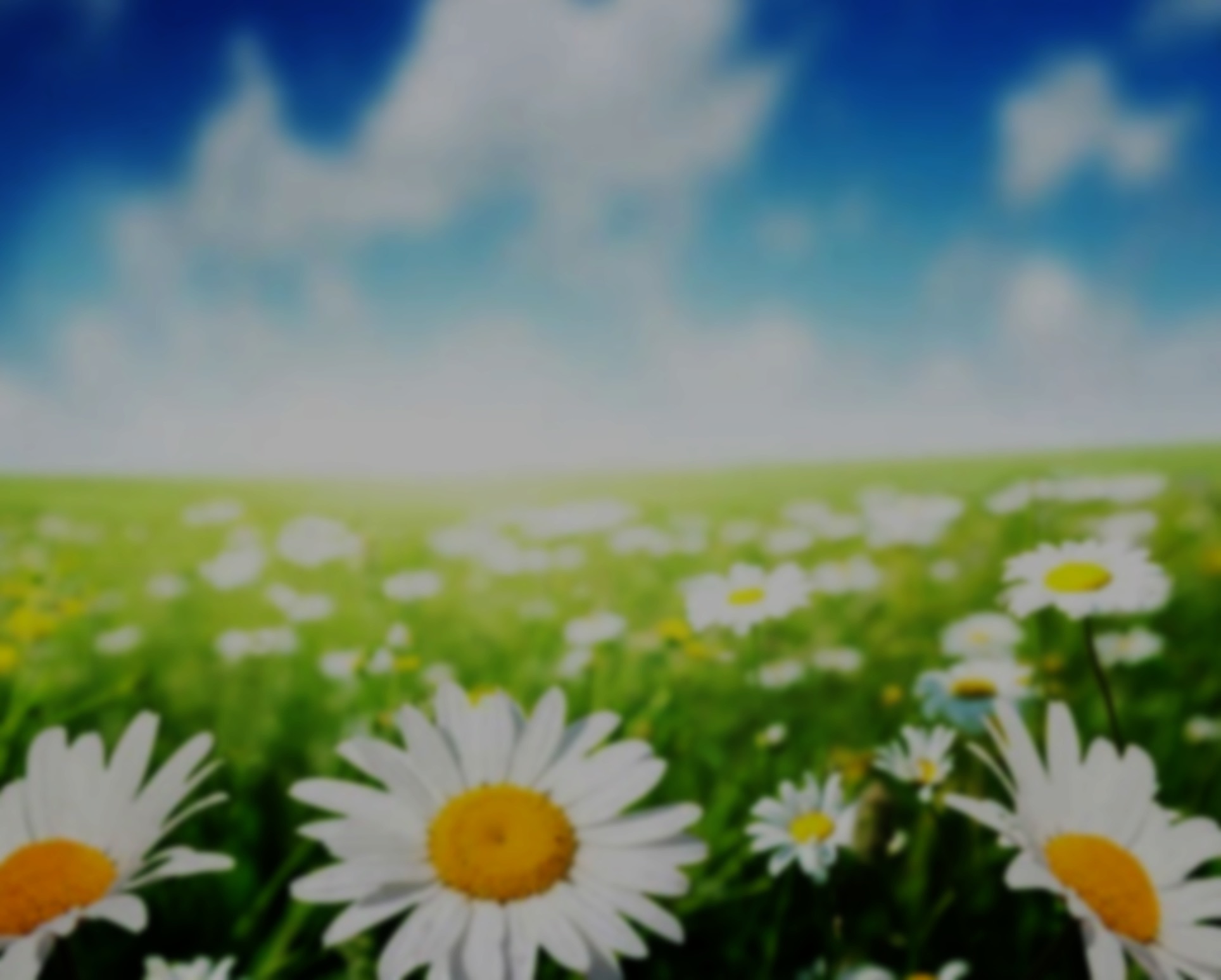 4. ABILITY ：能力
IQ：智商
EQ：情商
SQ：靈命成長
HQ：健康指數
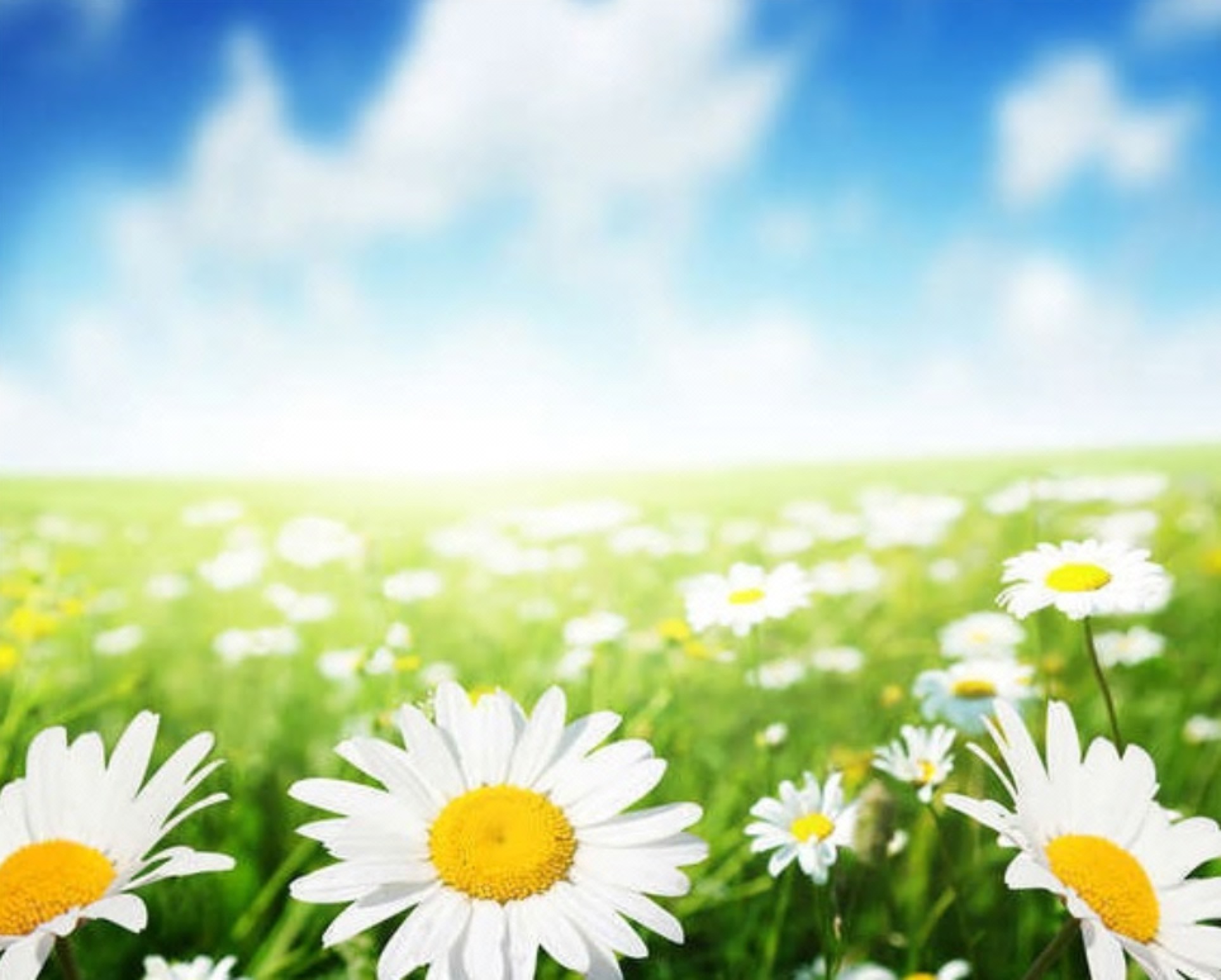 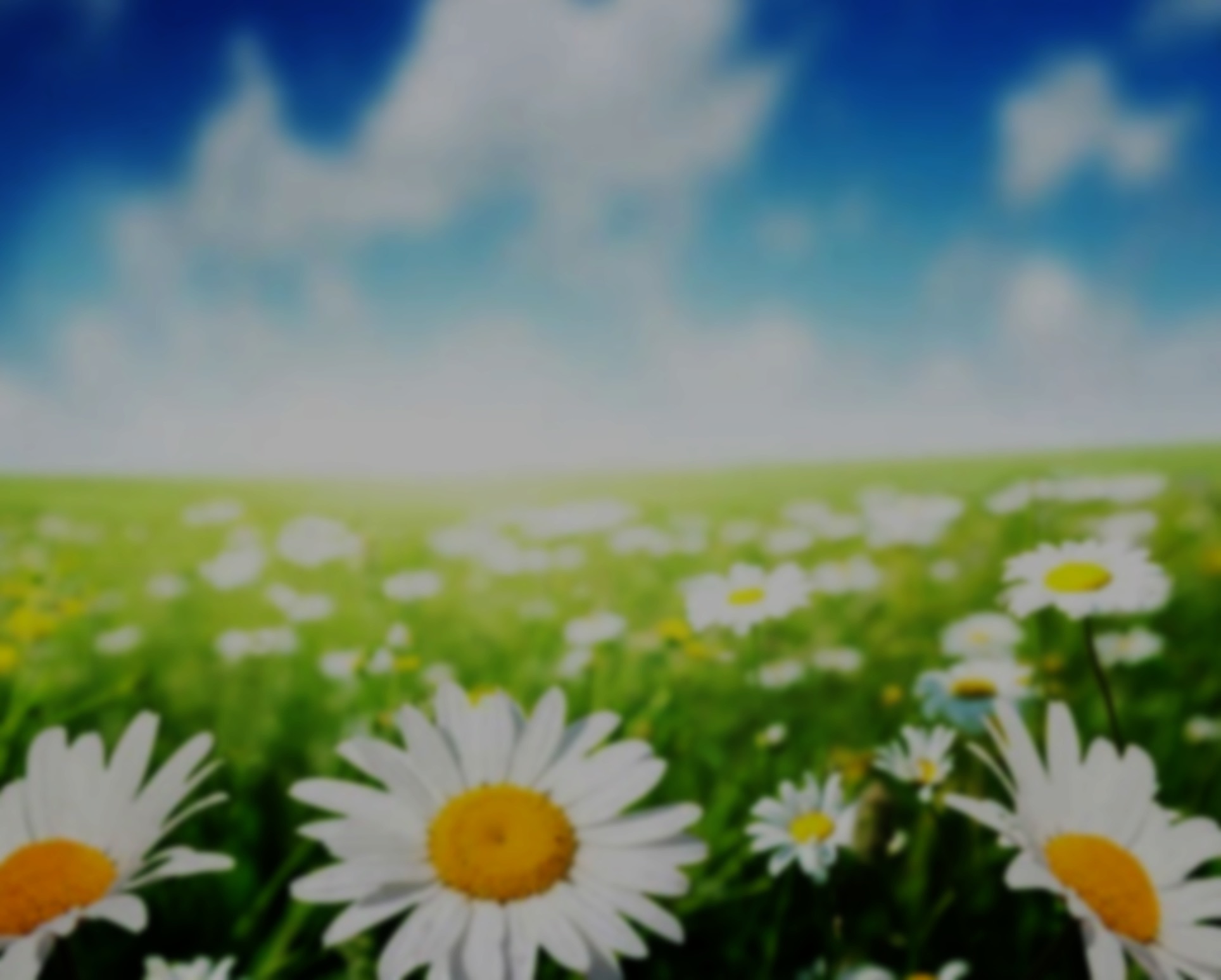 個人能力
還要學會
和別人一起同工
建立團隊事奉
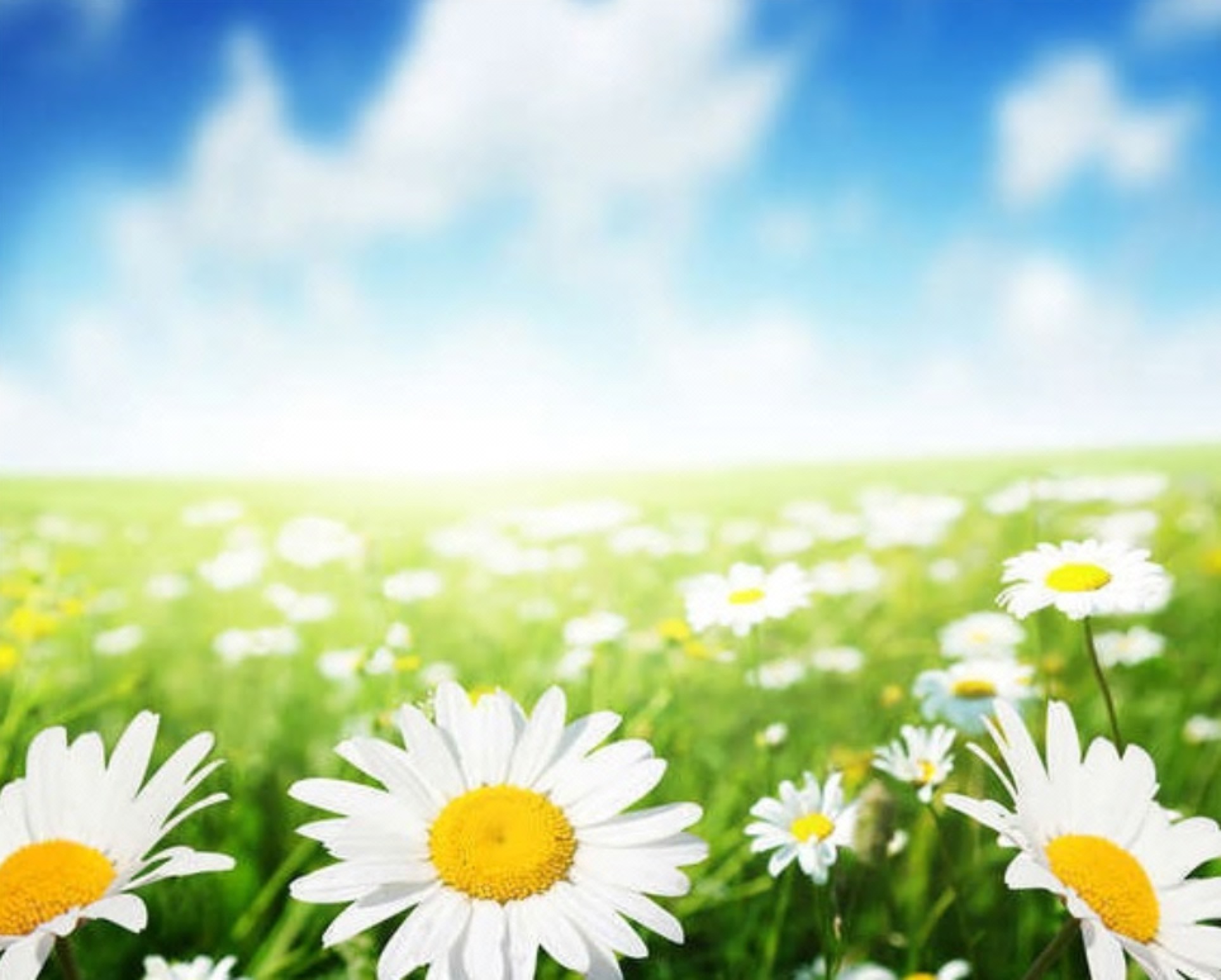 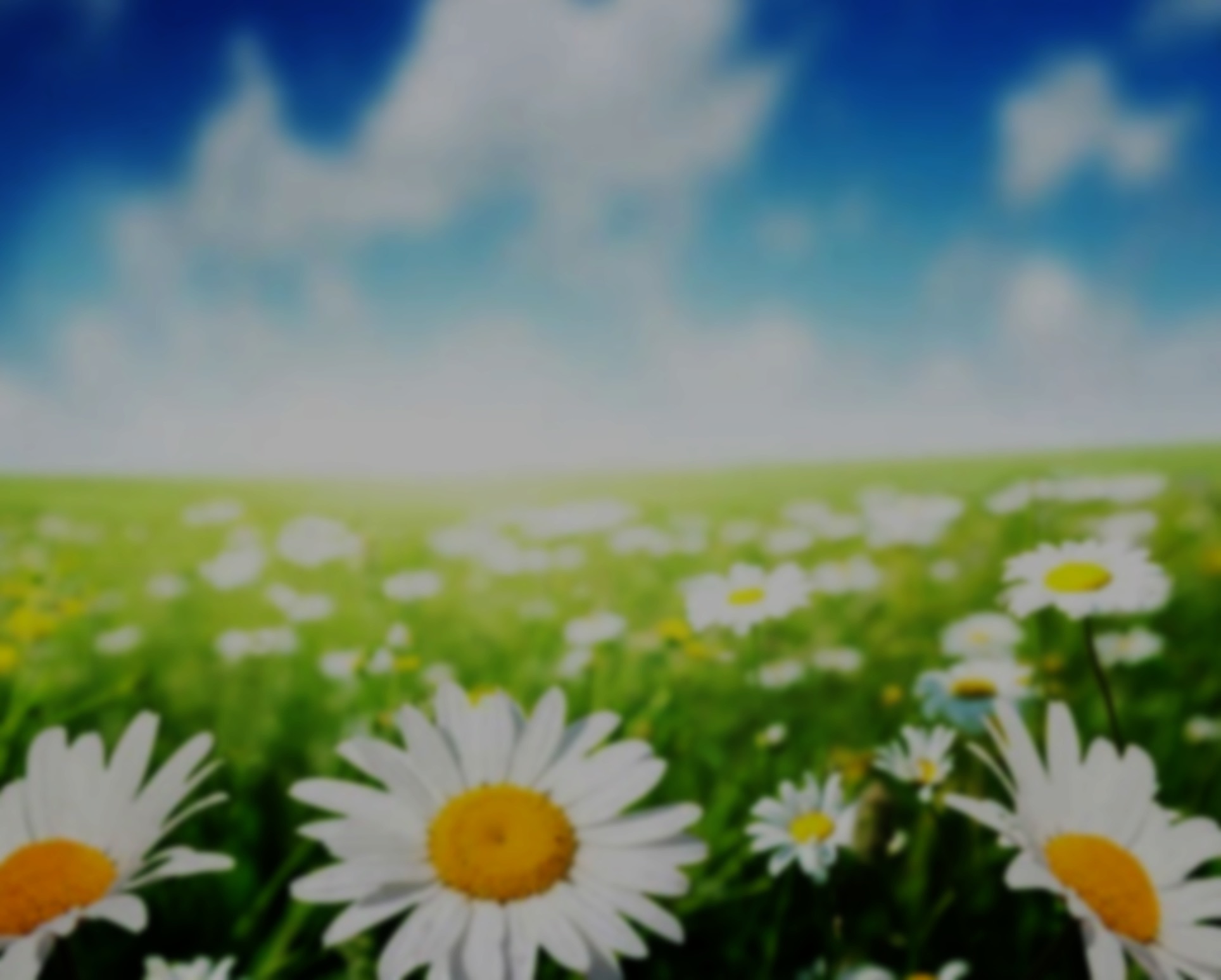 5. SKILL ：技能
當記得所有恩賜
都是從神而來
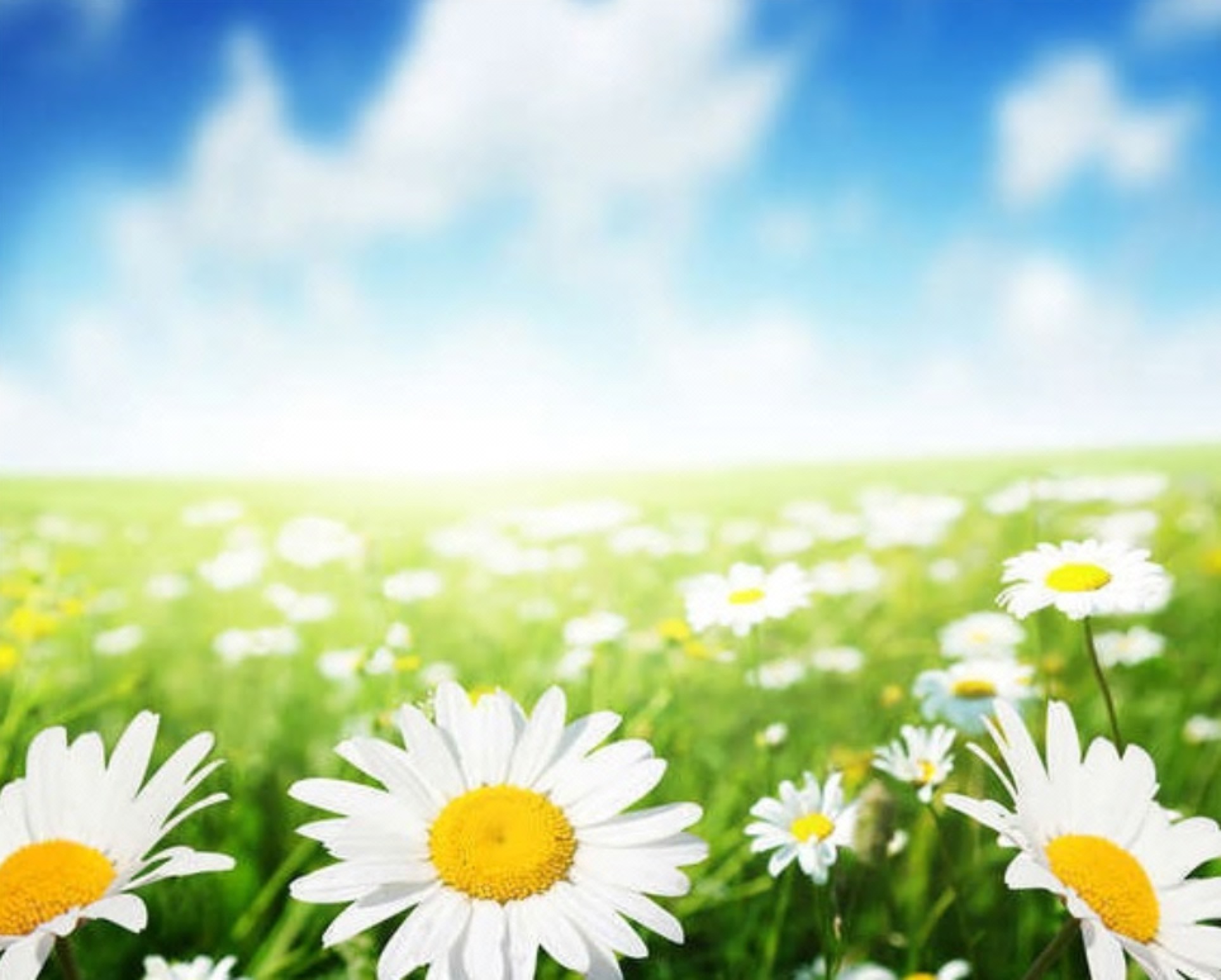 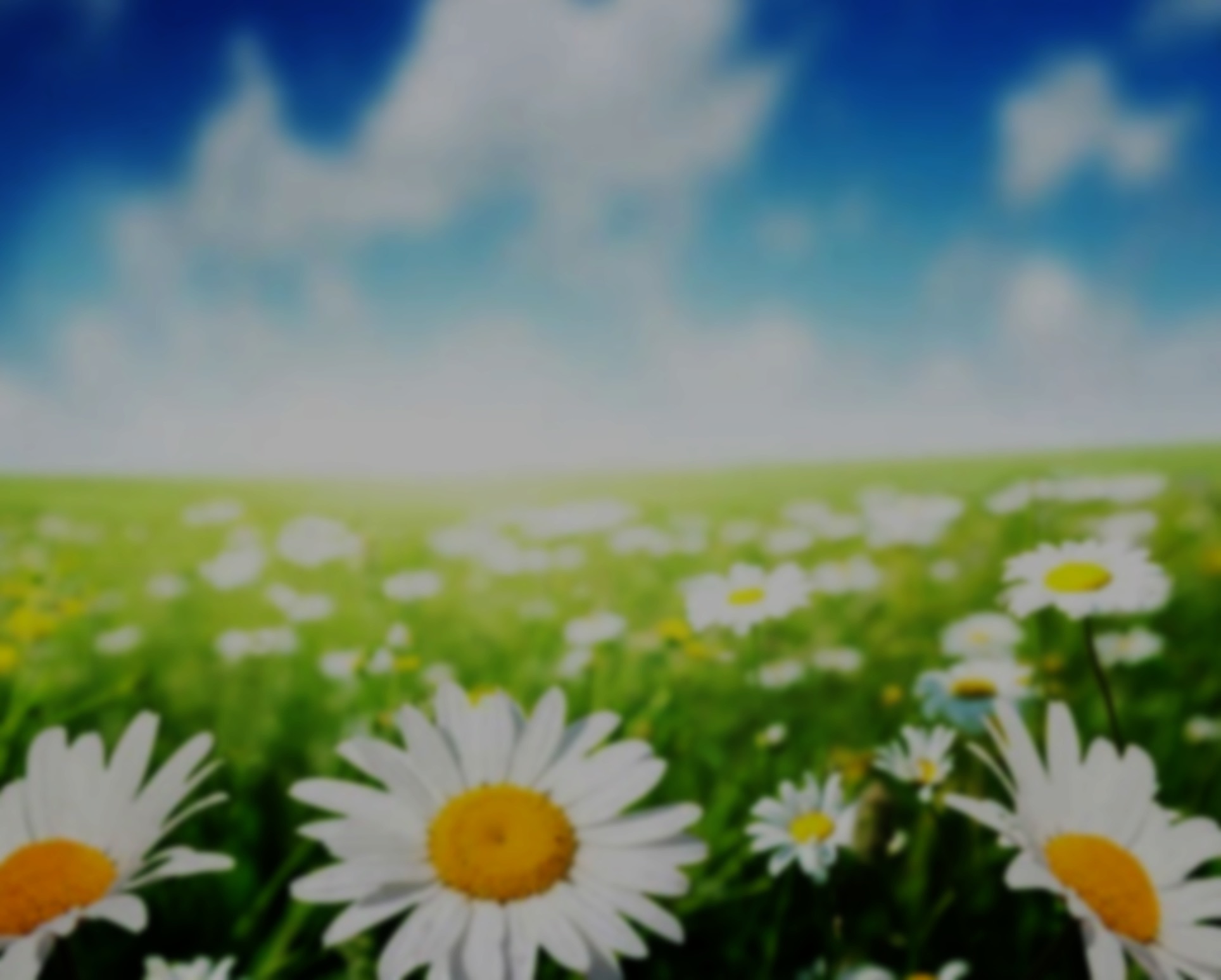 “樂活”
   就是要做一個
“快樂的基督徒”
    生活有見證
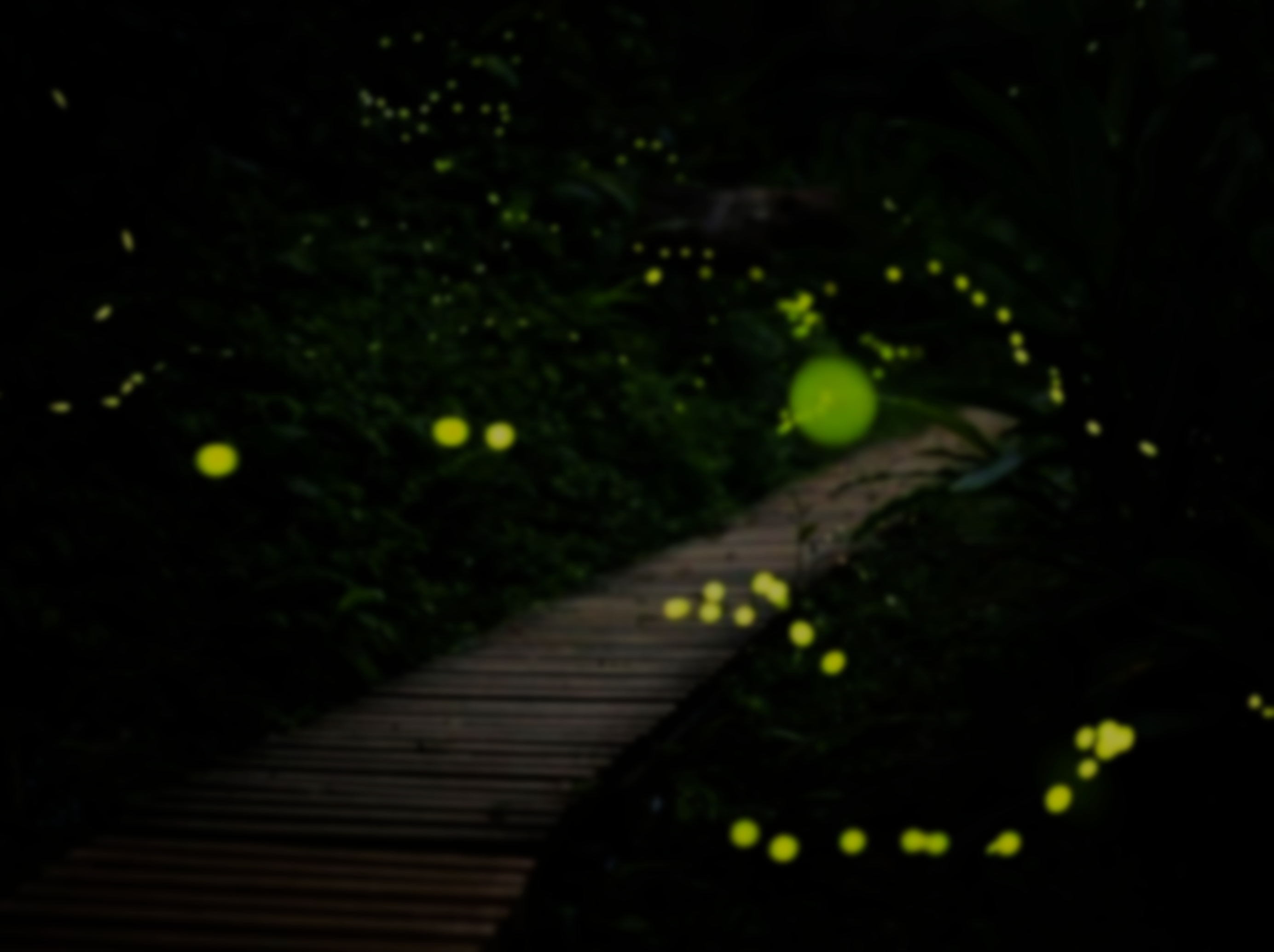 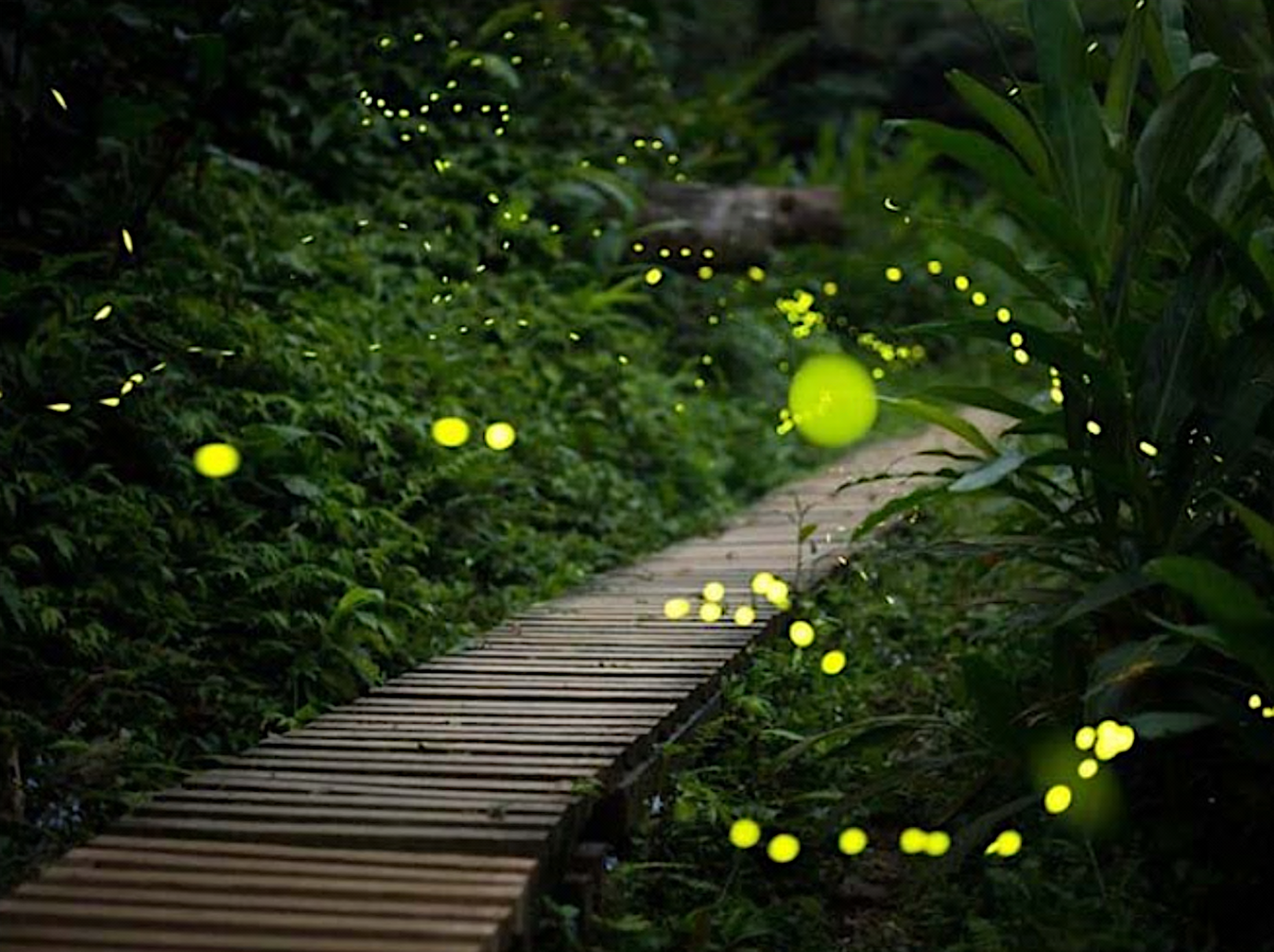 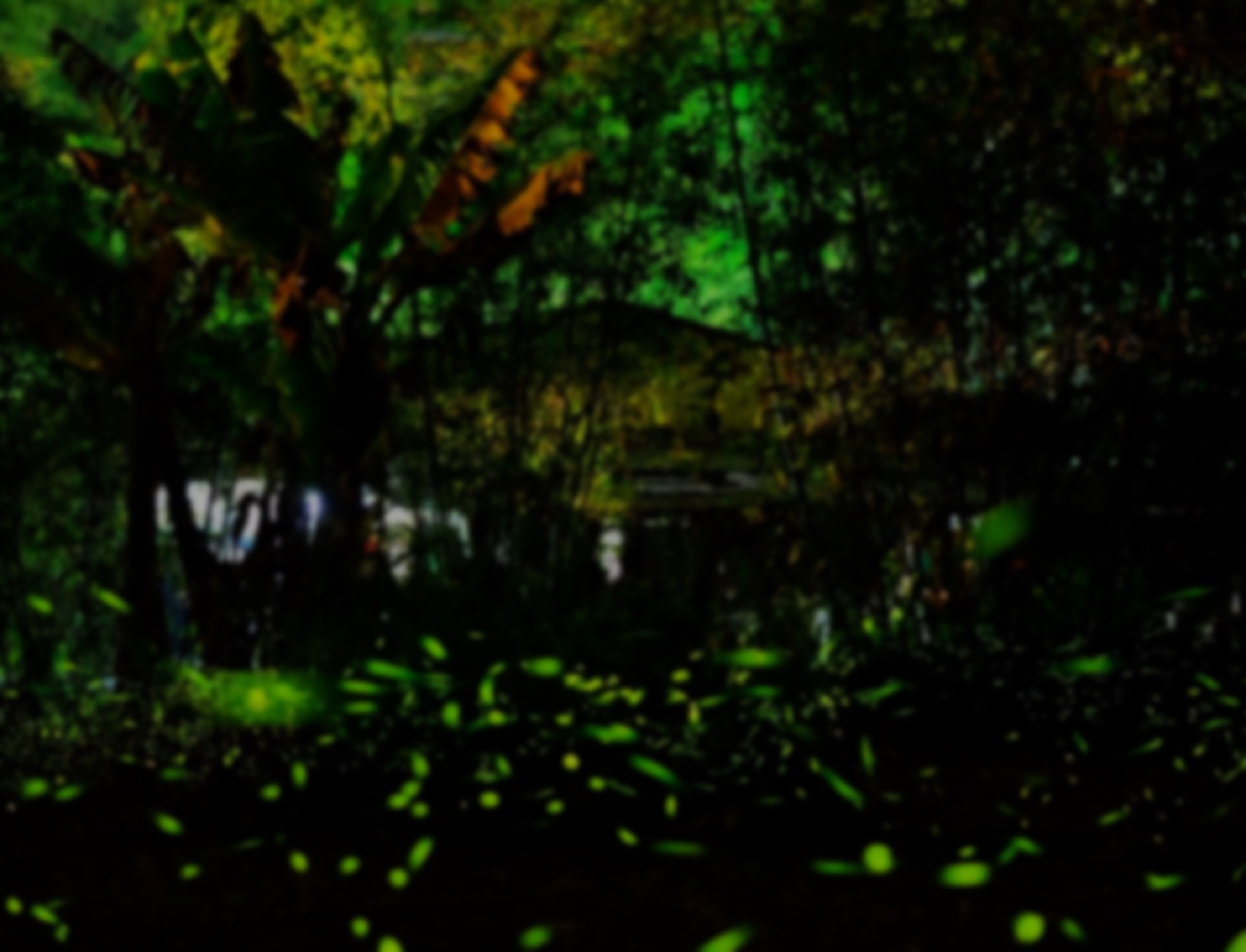 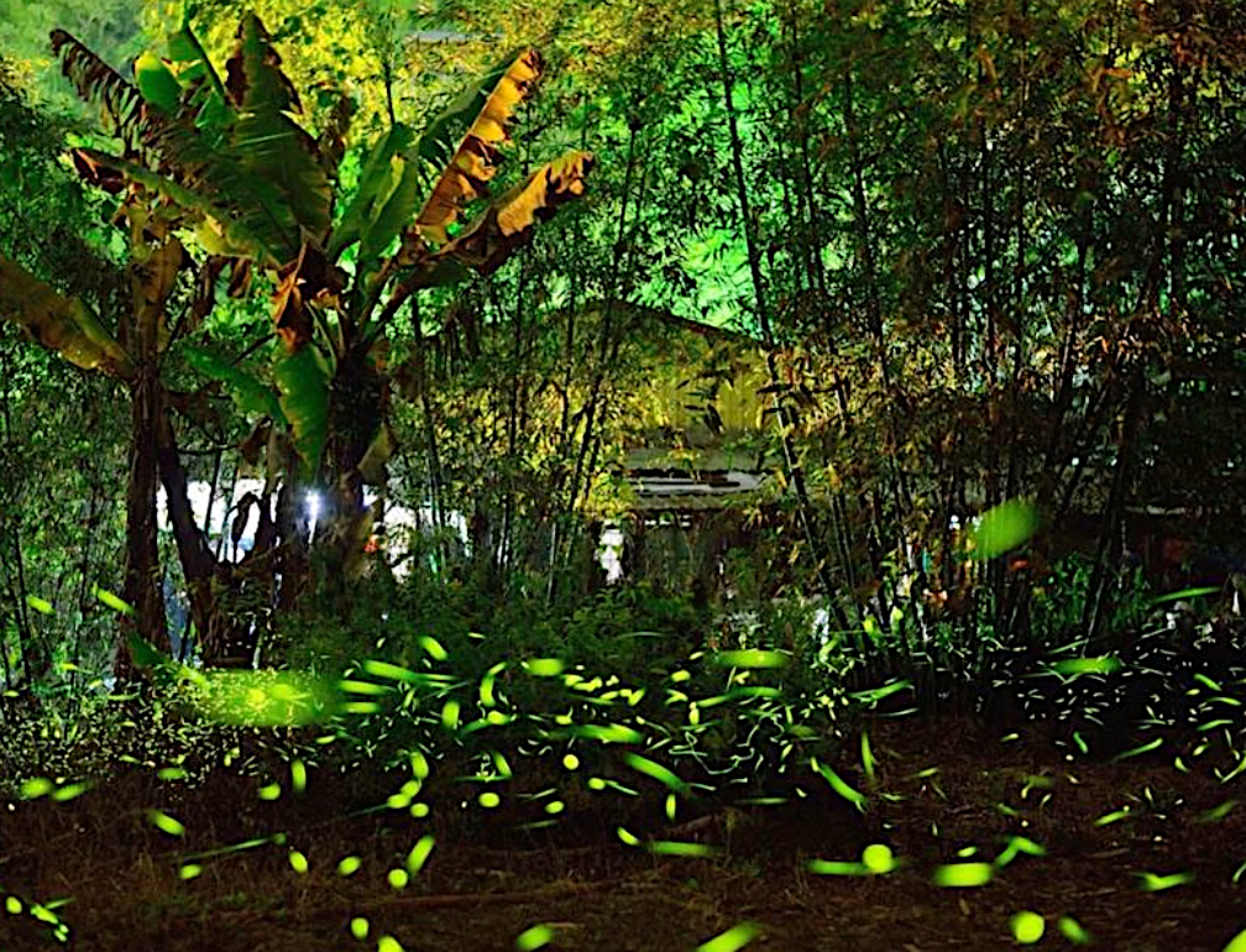